CEPC collider ring orbit corrections
Bin Wang (on the behalf of the CEPC error correction team)
Institute of High Energy Physics
11.08
2021
The 2021 international workshop on the high energy Circular Electron-Positron Collider (CEPC)
Content
Introduction of the high luminosity
 The correction scheme
 The correction results
 Summary and to do list
2
Beam parameters
Y. W. Wang, D. Wang, Y. Zhang, J. Y. zhai et al
3
Lattice and requirements
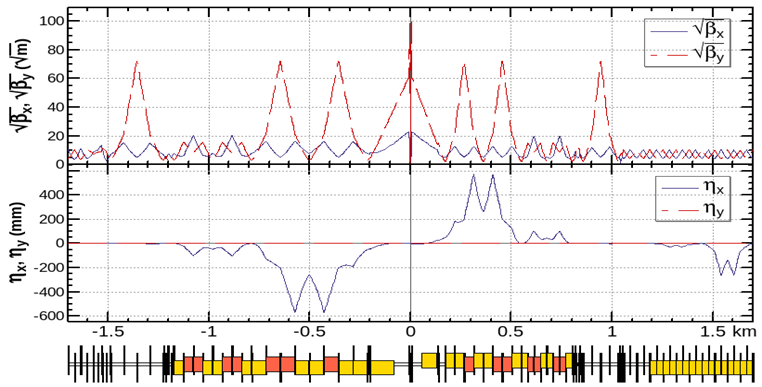 J. Wu, Y. Zhang, Y. W. Wang
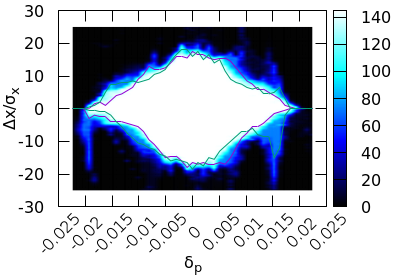 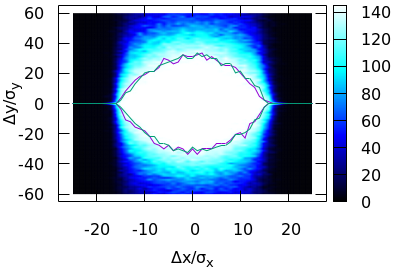 4
The correction scheme
Software: SAD and AT
COD correction with sextupoles off 
 Turn on the sextupoles and perform COD correction again. 
 Dispersion correction (DFS)
 Beta beating correction (LOCO)
 Coupling and vertical dispersion correction (Local coupling parameter correction）
5
Errors definition and challenges
The high luminosity lattice is much more sensitive to imperfections, the optics correction is very challenging.
1000 lattice seeds are generated for further correction.
We study the error corrections for these two error cases.
6
COD correction
A new corrector setting is necessary for the more limited lattice. 
 BPMs placed at quadrupoles (~1800, 4 per betatron wave) Horizontal correctors placed beside focusing quadrupoles（~1800）
 Vertical correctors placed beside defocusing quadrupoles（~1800）
 Orbit correction is applied using orbit response matrix and SVD method.
Result of one seed
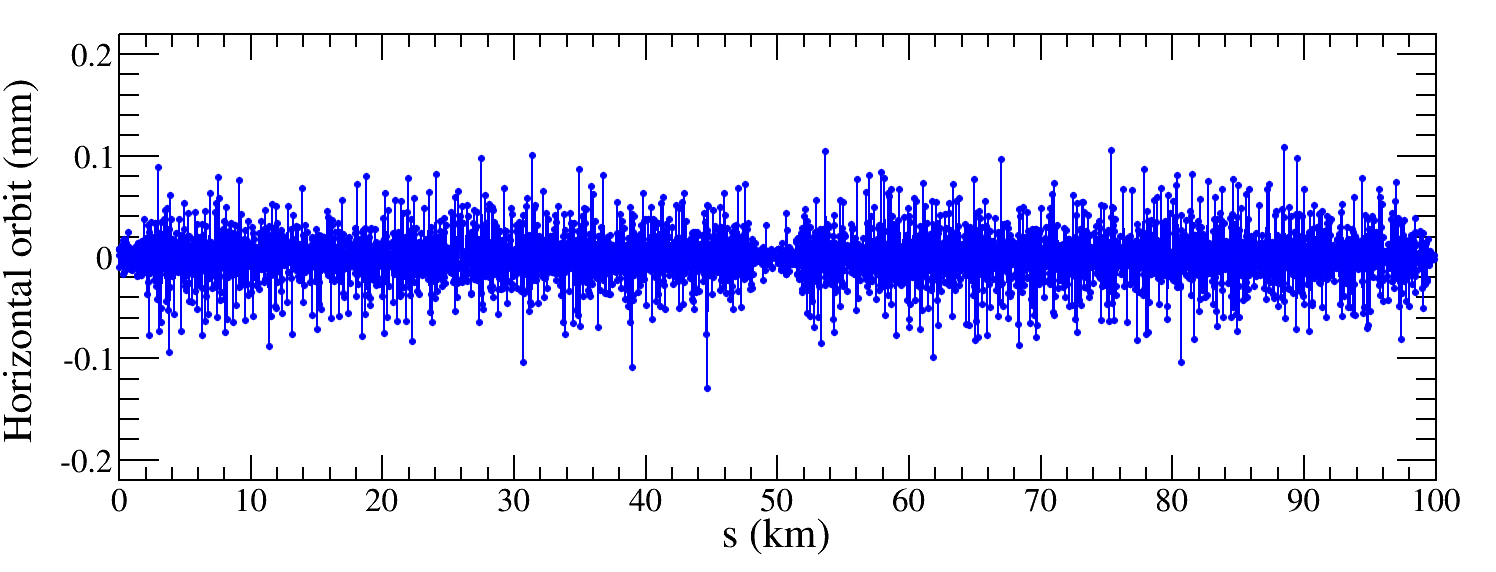 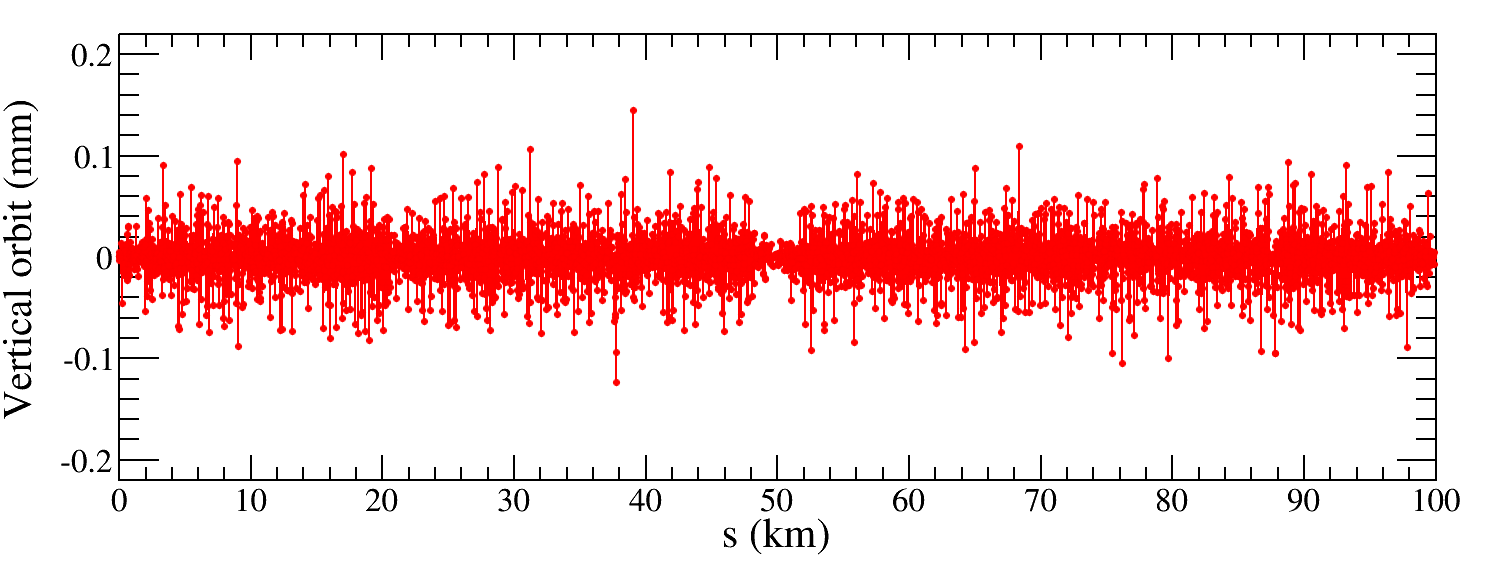 7
COD correction
IR=50mm  843 seeds converged
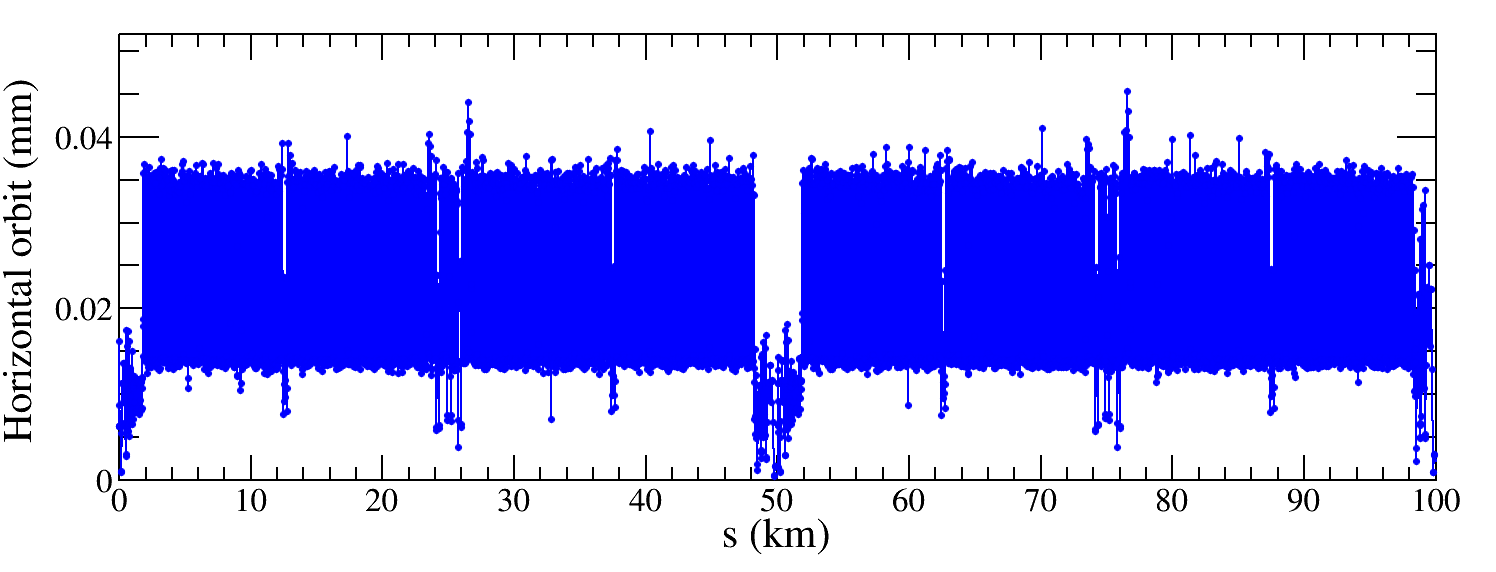 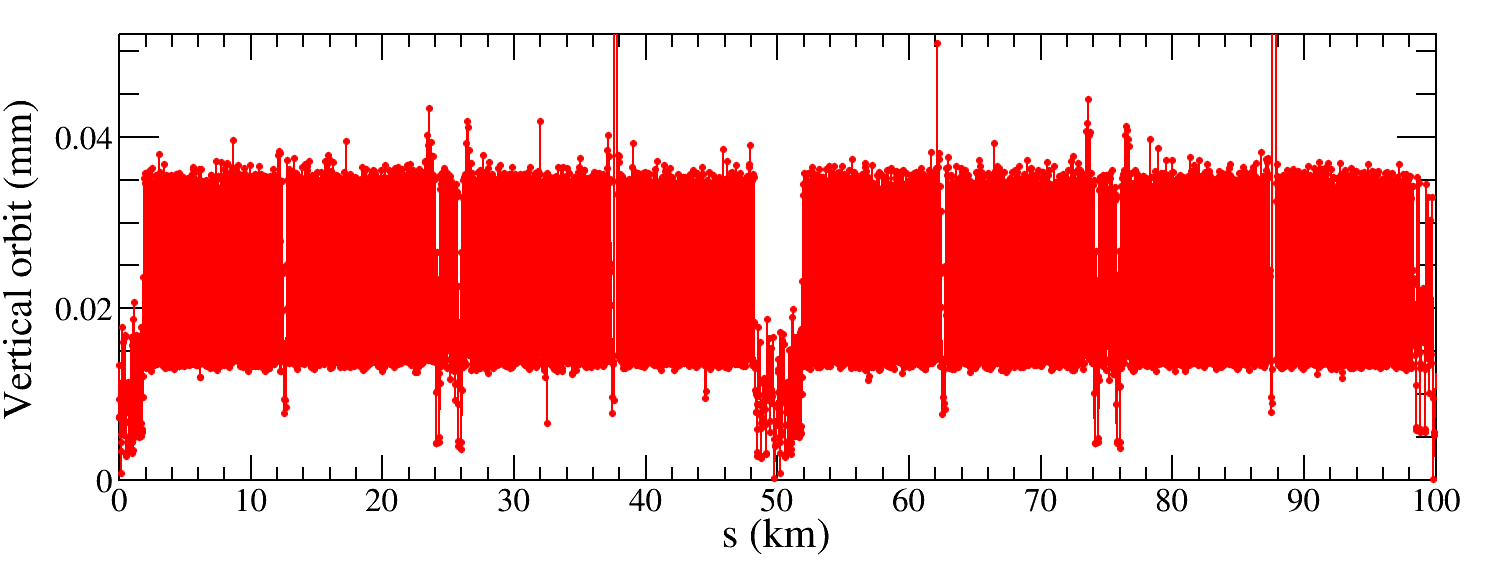 IR=100mm 678 seeds converged
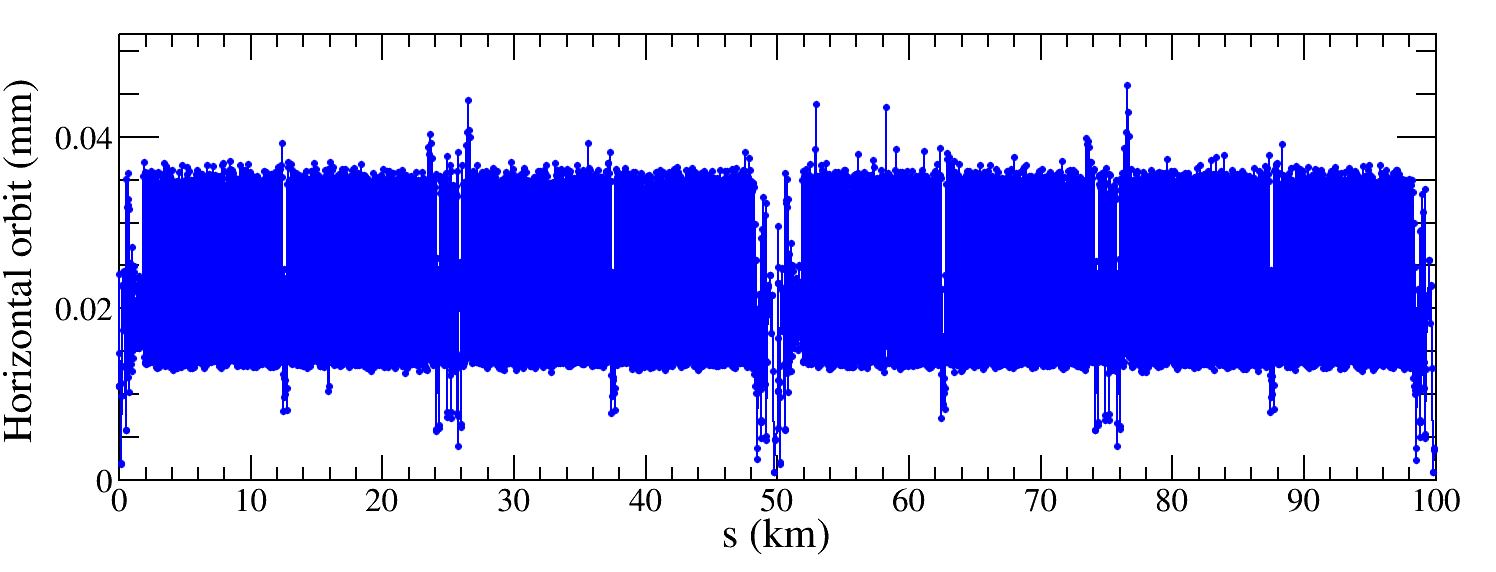 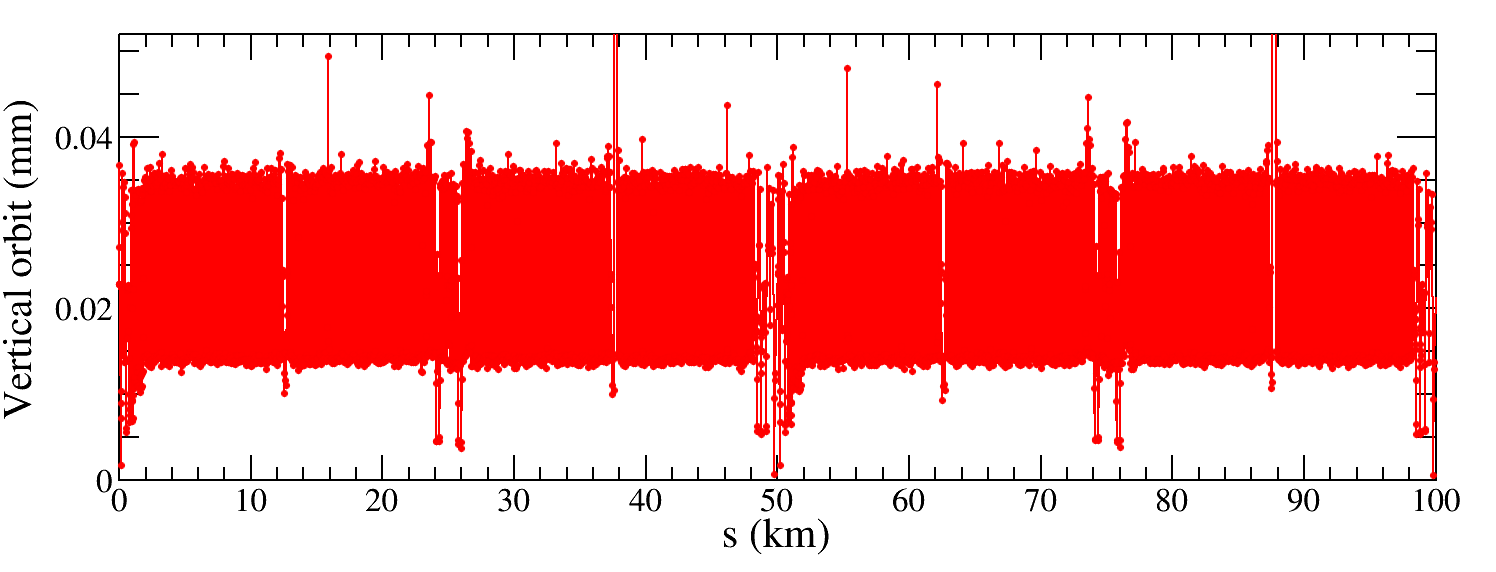 The COD correction is performed for all selected seeds;
 The correction effect for this two cases are comparable with those of CDR lattice.
8
Dispersion correction
Result of one seed
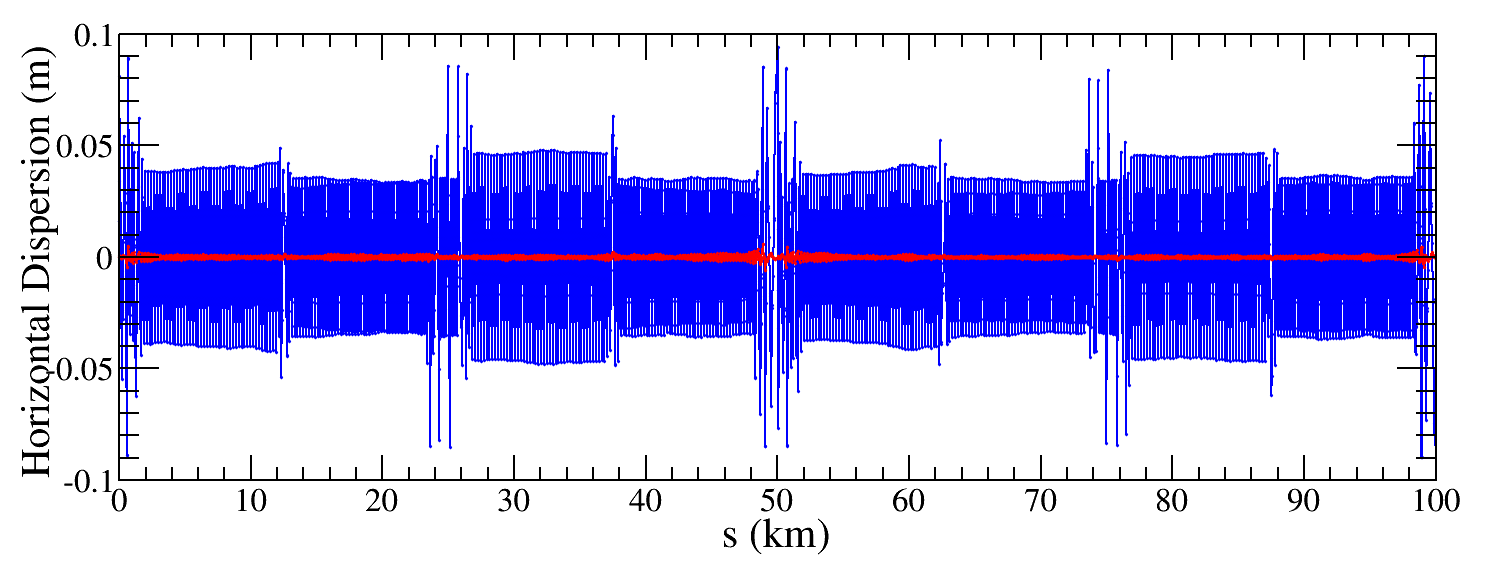 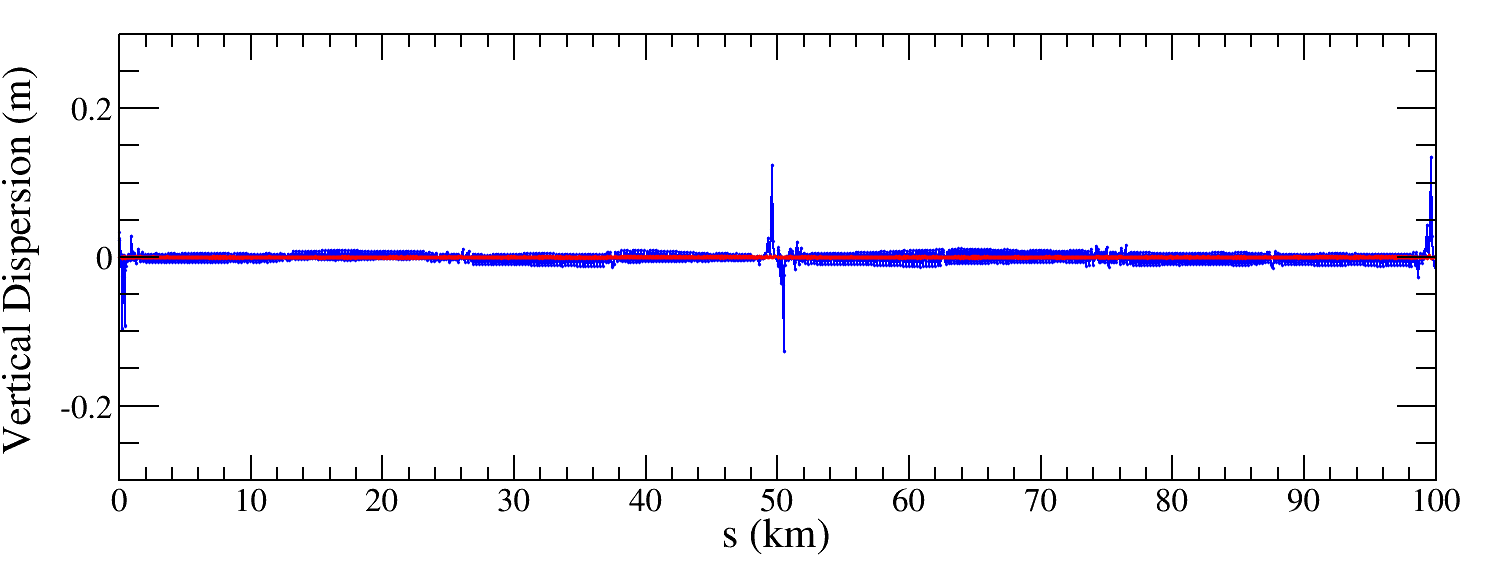 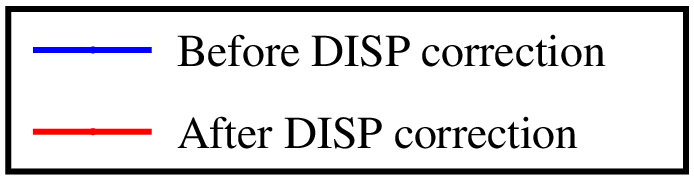 9
Dispersion correction
IR=50mm  674 seeds converged
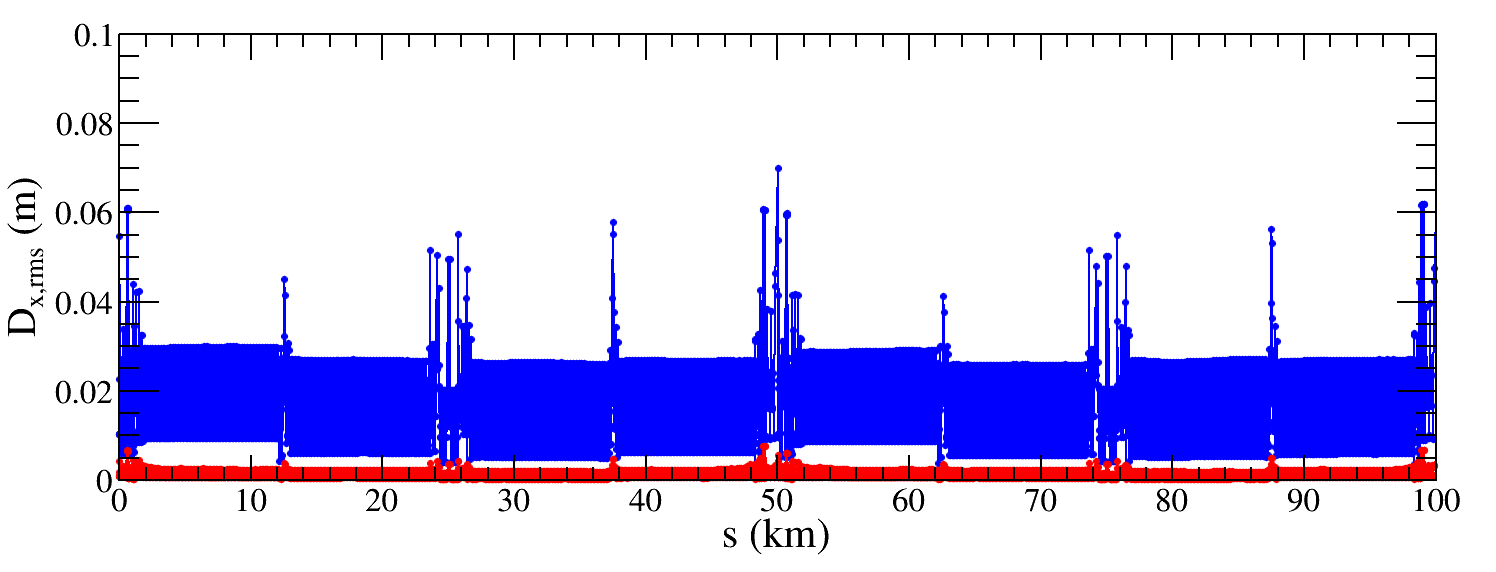 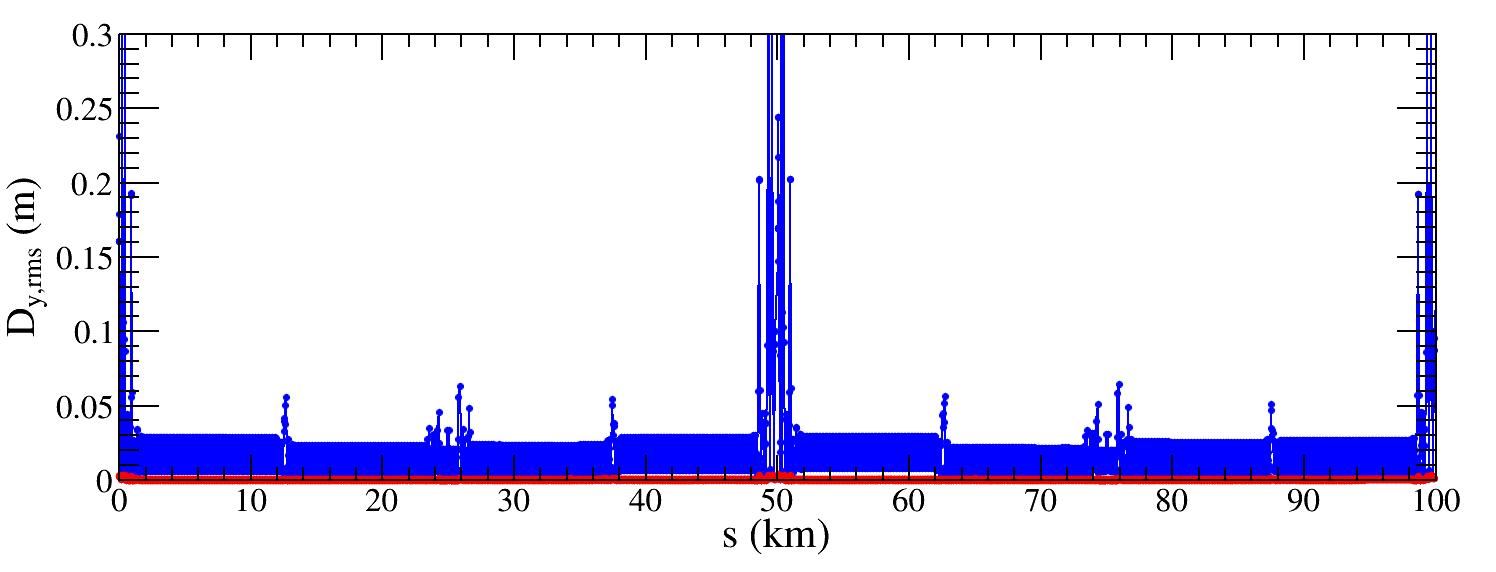 The dispersion correction is performed for all selected seeds, 753 seeds are converged.
 The correction effect is better than that of CDR lattice.
10
Dispersion correction
IR=50mm  674 seeds converged
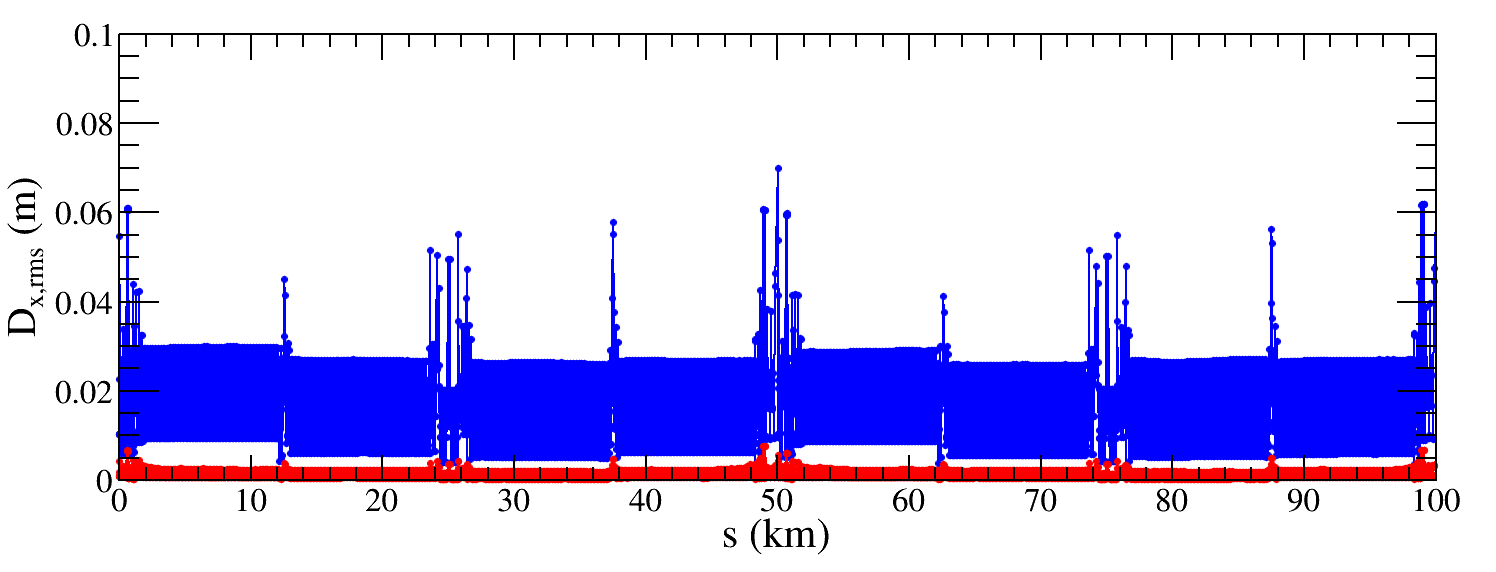 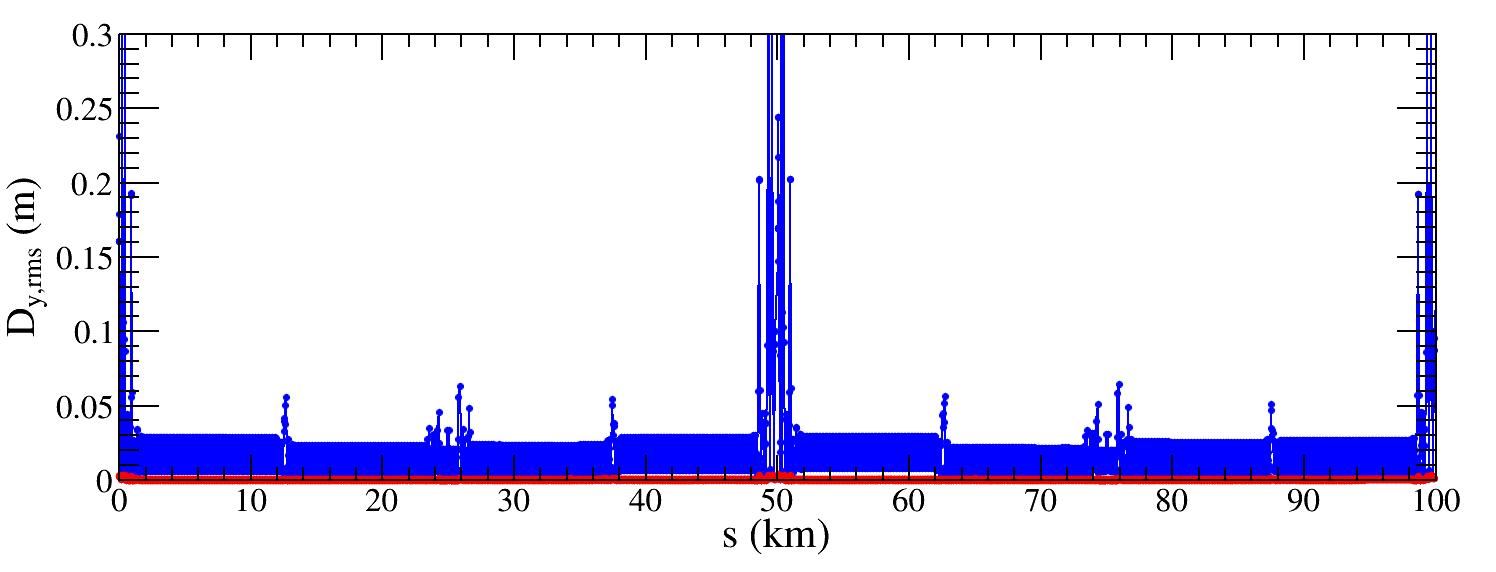 IR=100mm 541 seeds converged
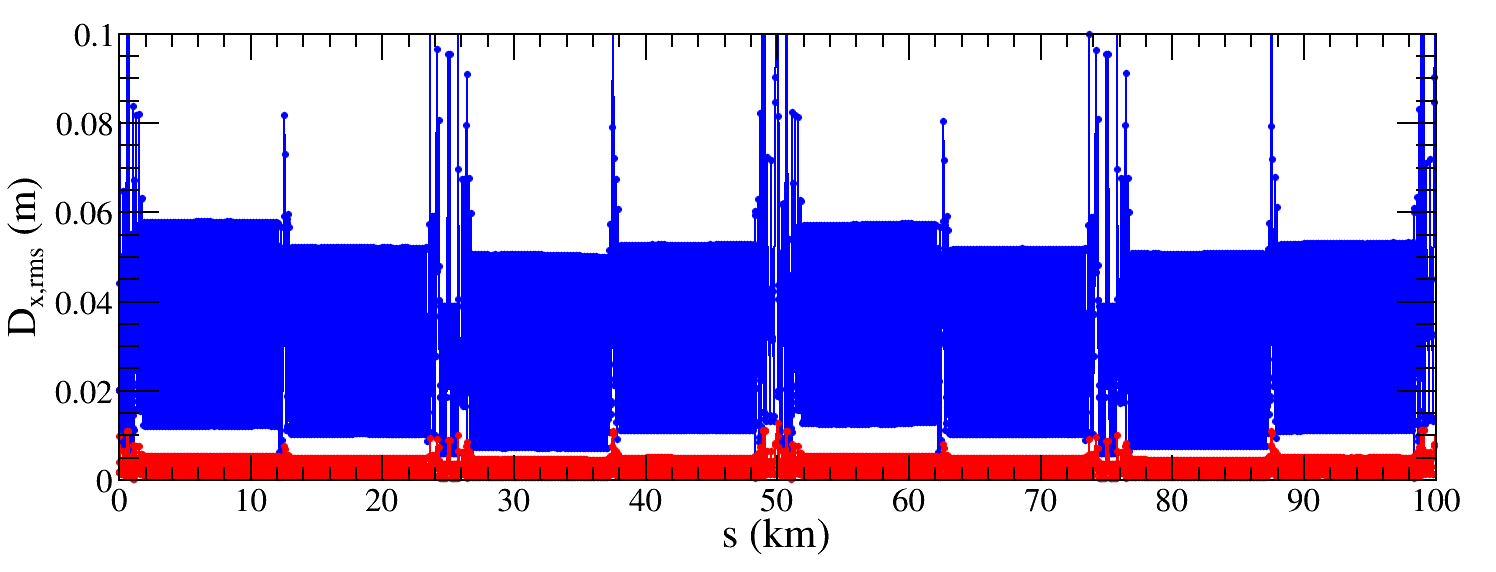 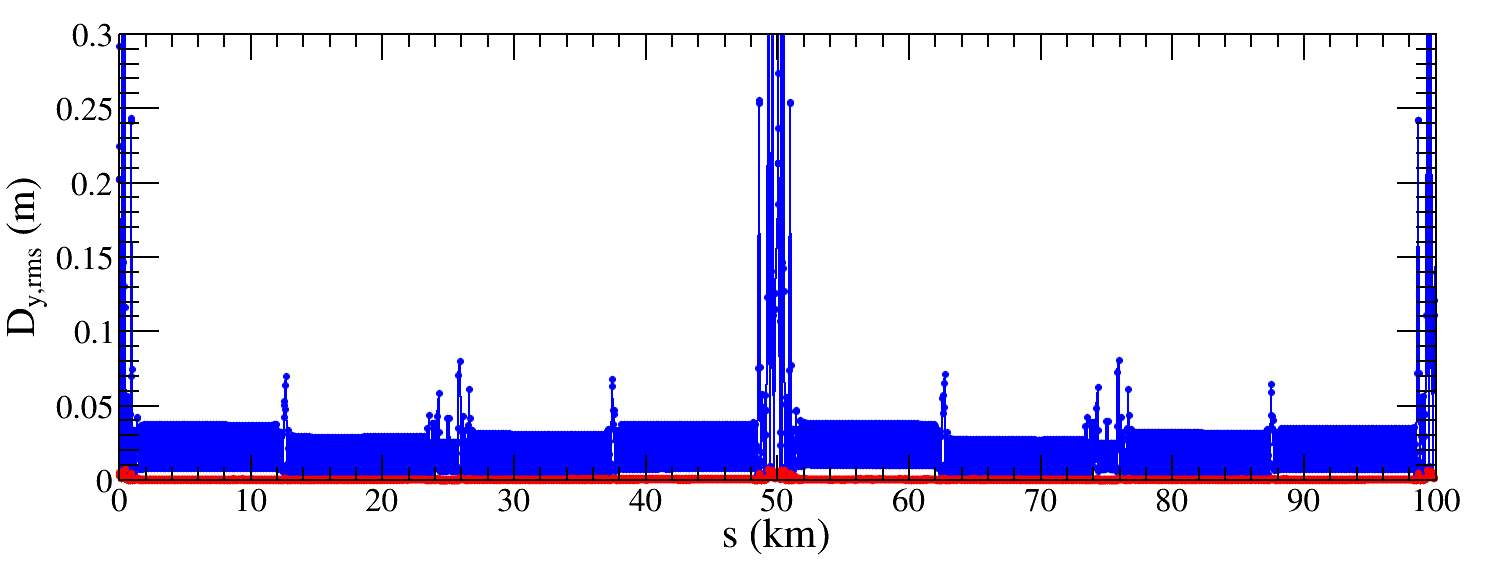 11
Beta-beating distribution
IR=50mm
Before correction
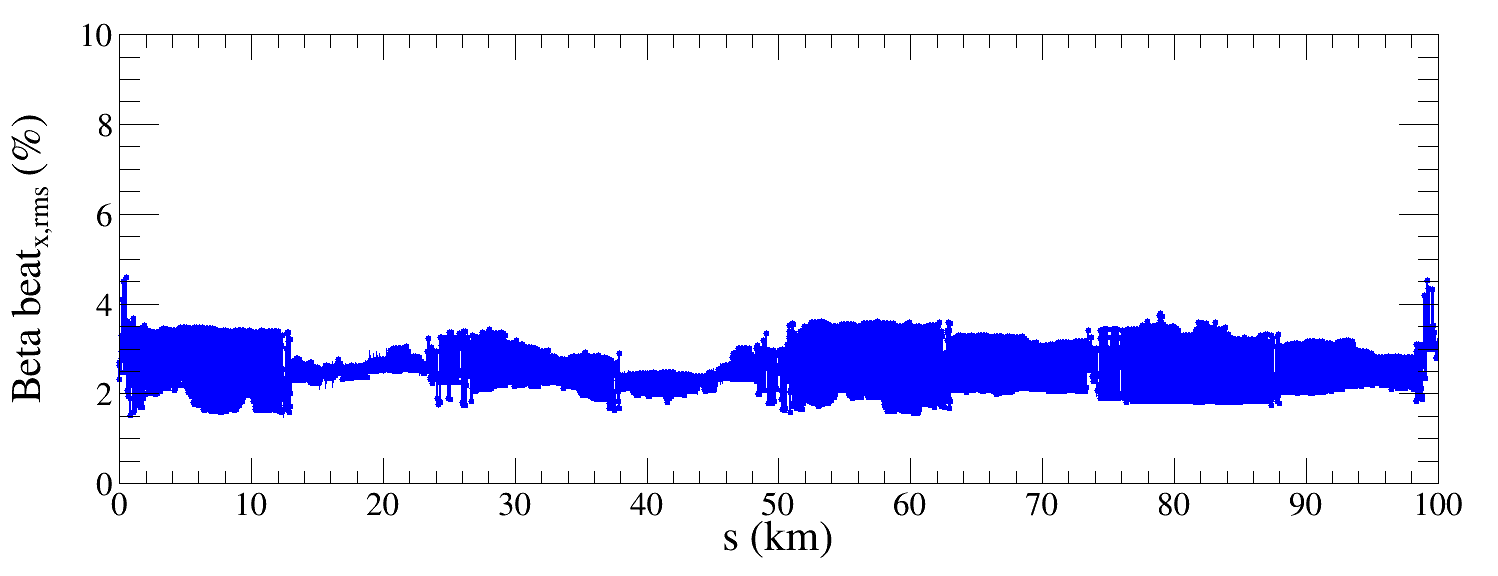 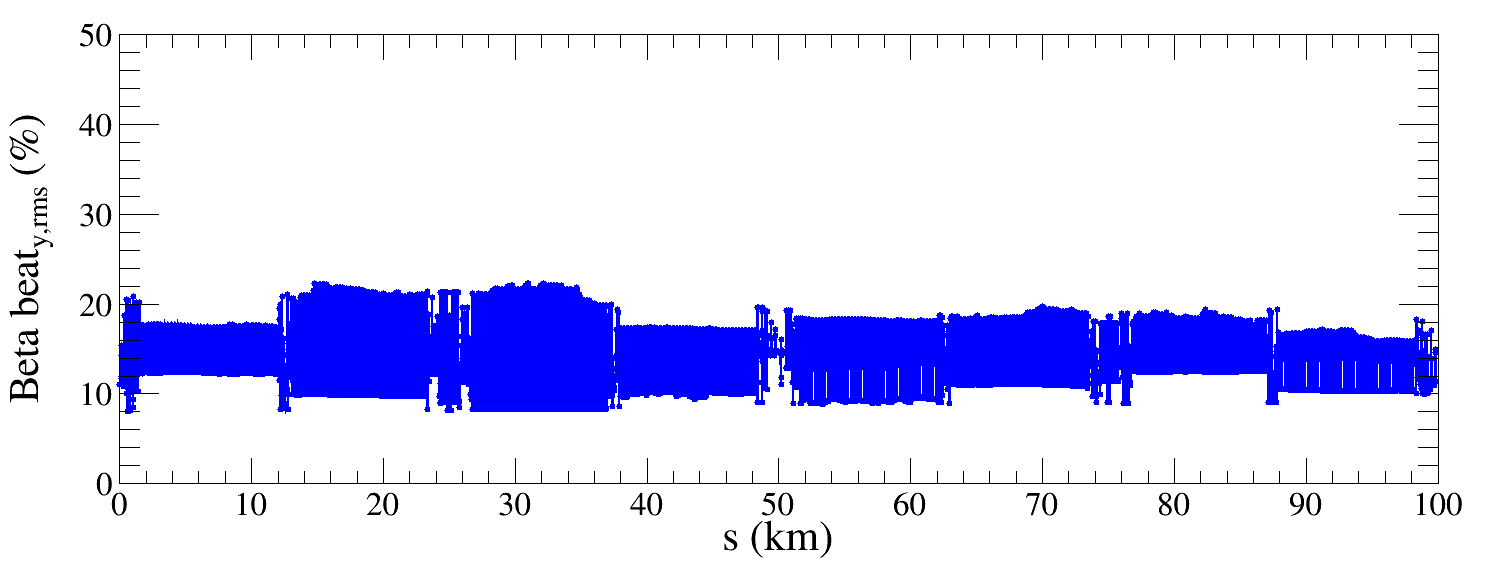 IR=100mm
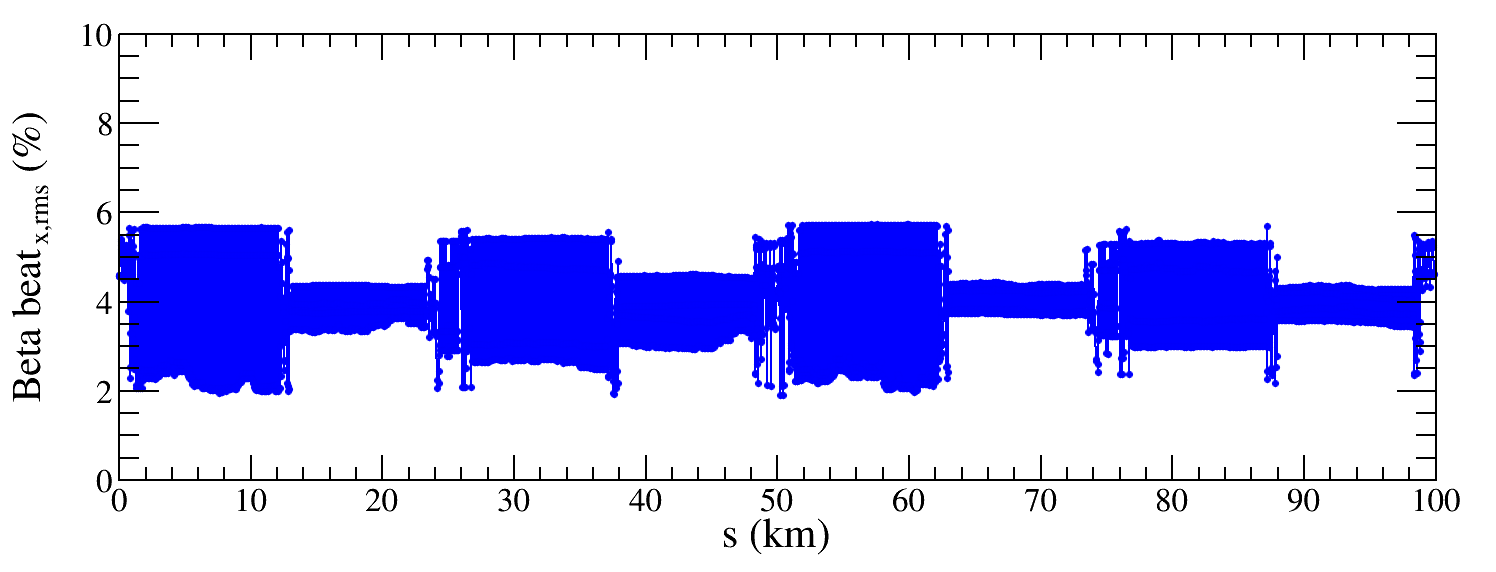 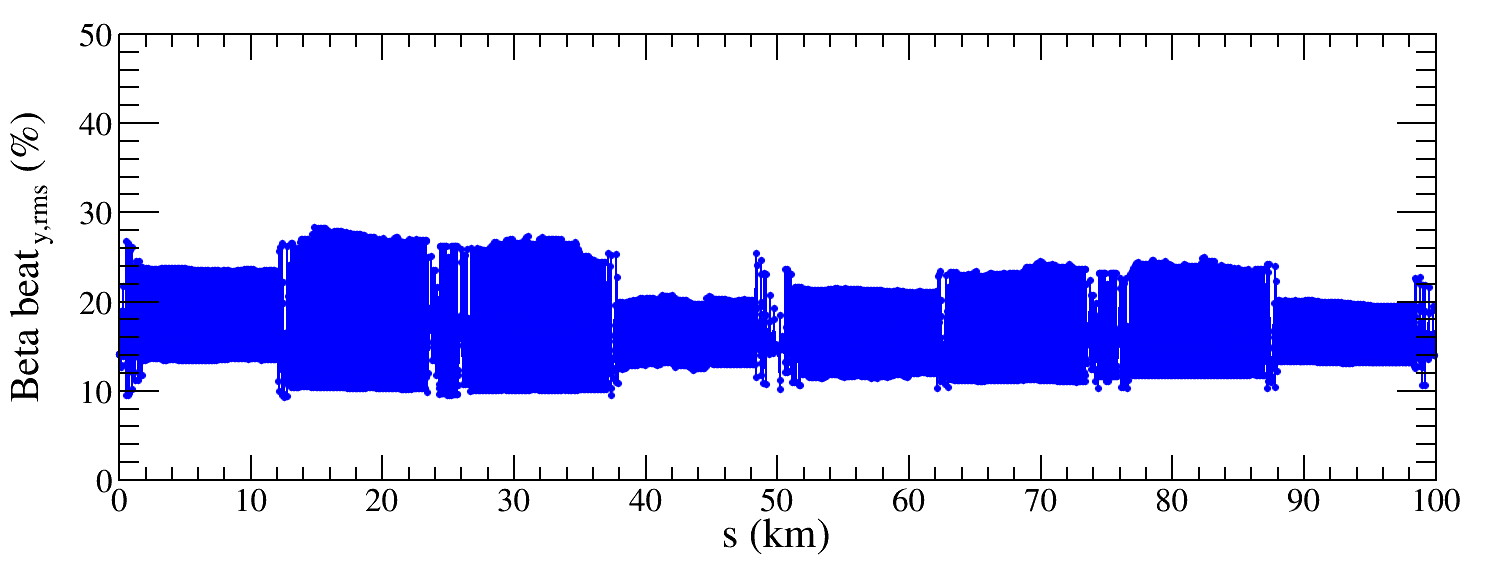 The beta beating before LOCO correction is comparable with results based on CDR lattice. 
Beta beating correction is ongoing.
12
Results of emittance tuning
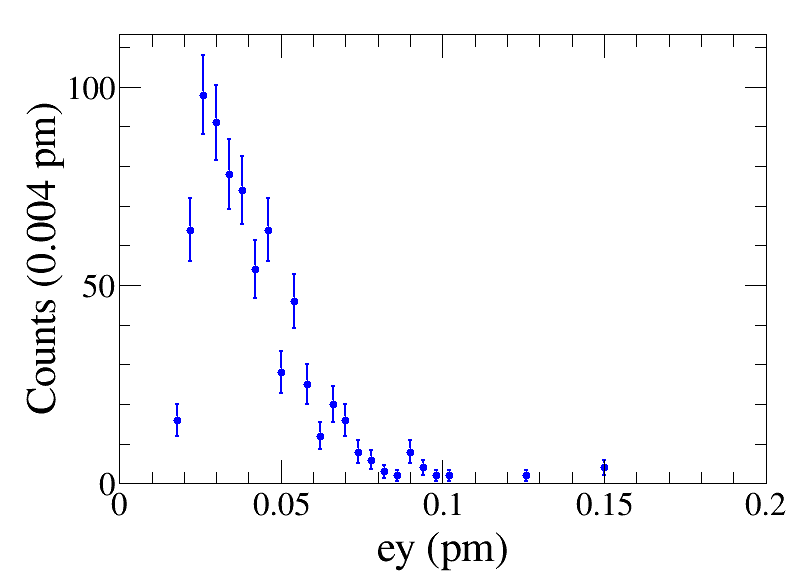 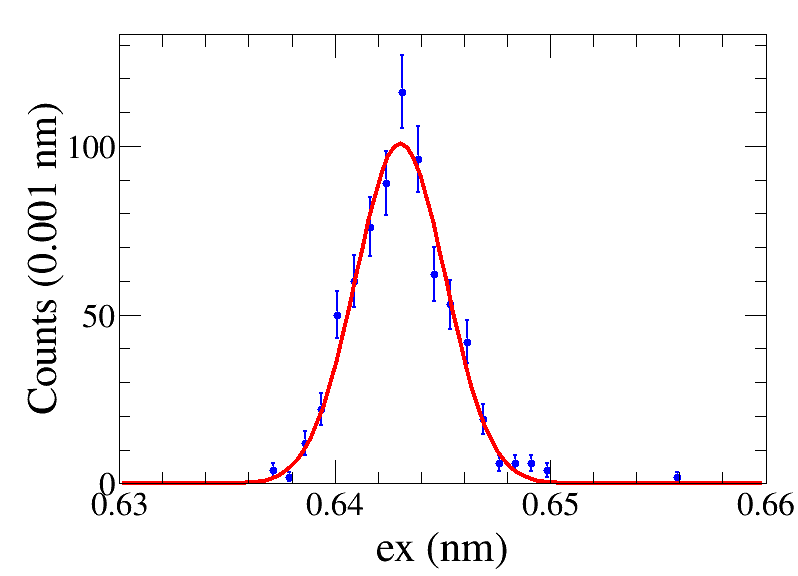 IR=50mm
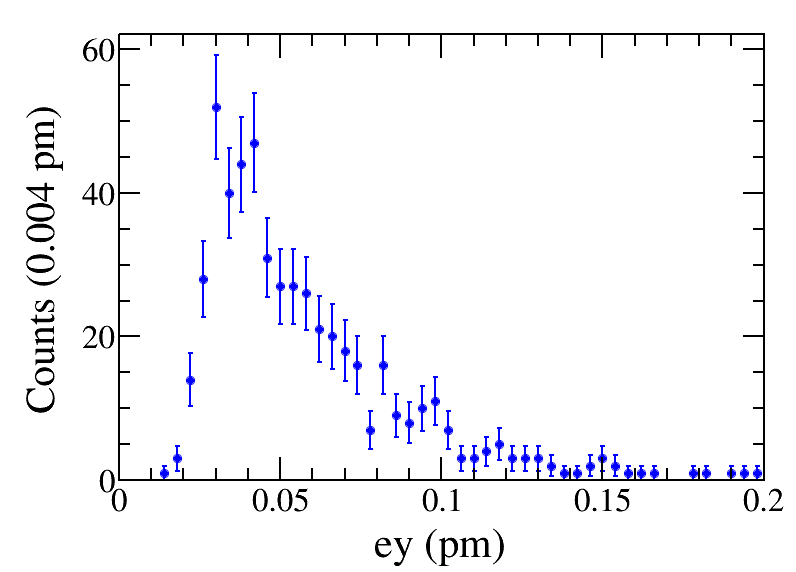 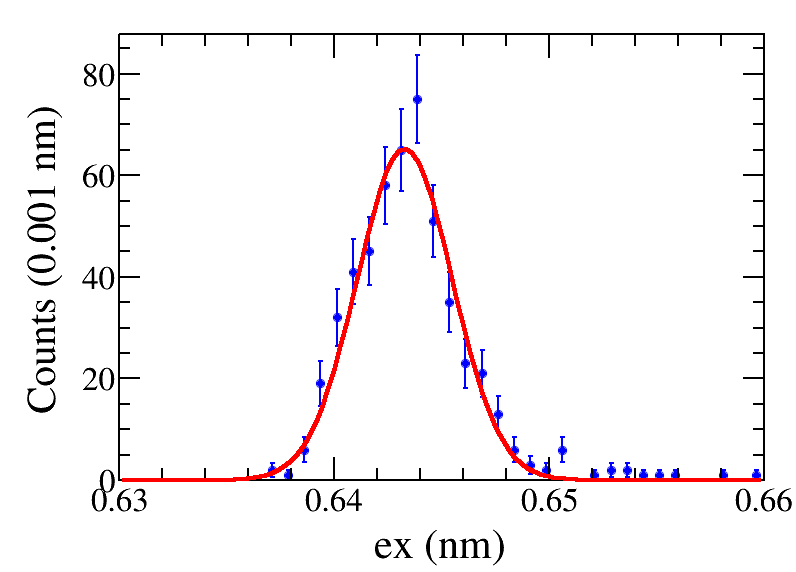 IR=100mm
Emittance tuning results are comparable with those based on CDR lattice.
13
DA results
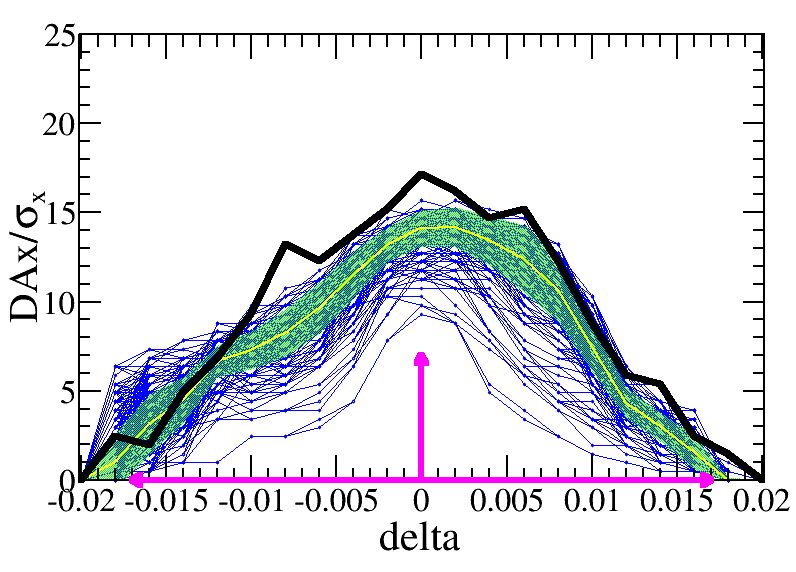 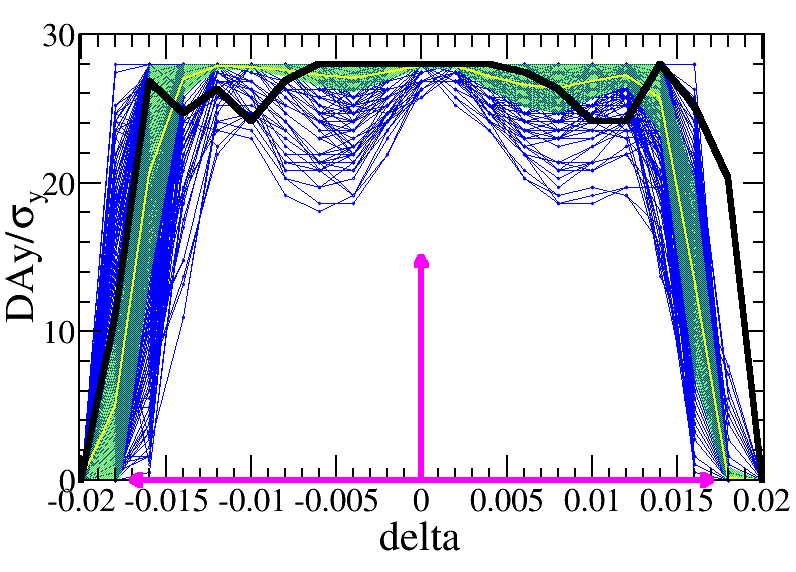 IR=50mm
14
DA results
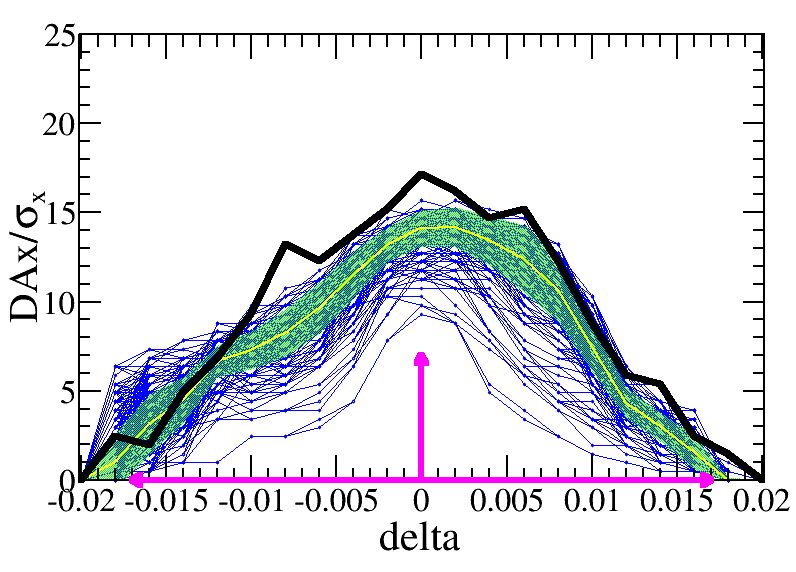 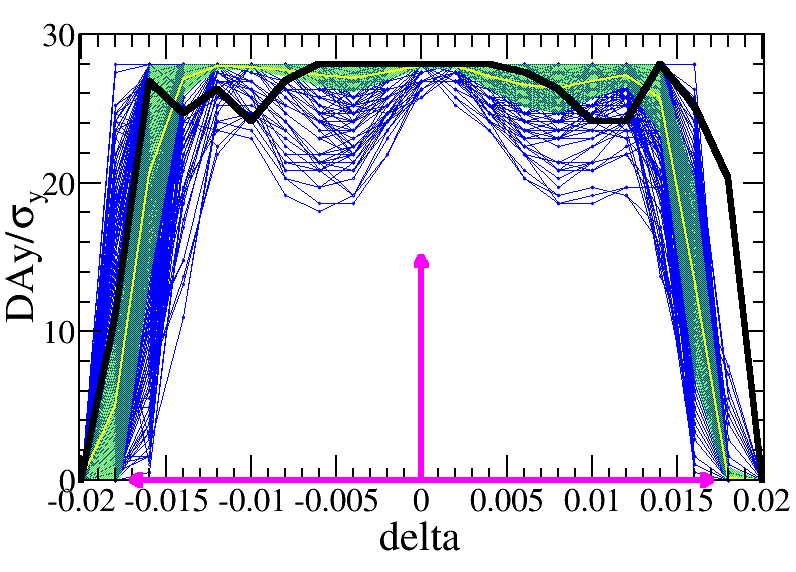 IR=50mm
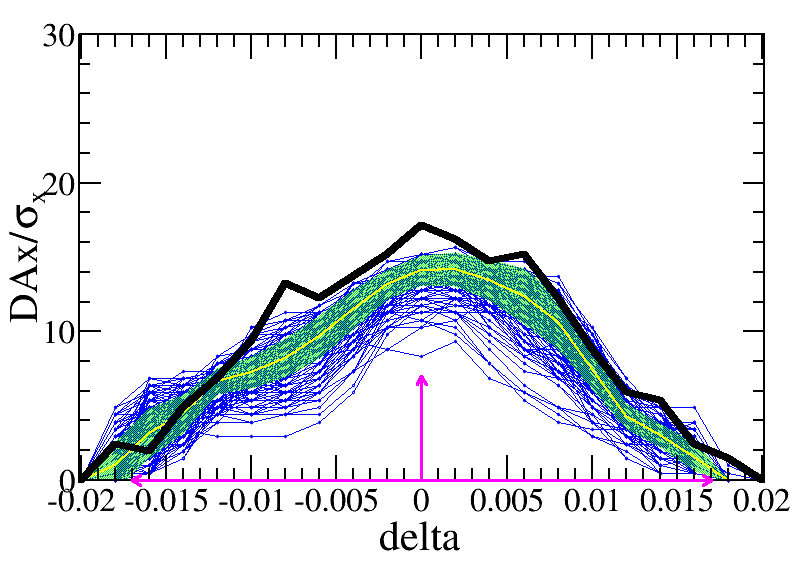 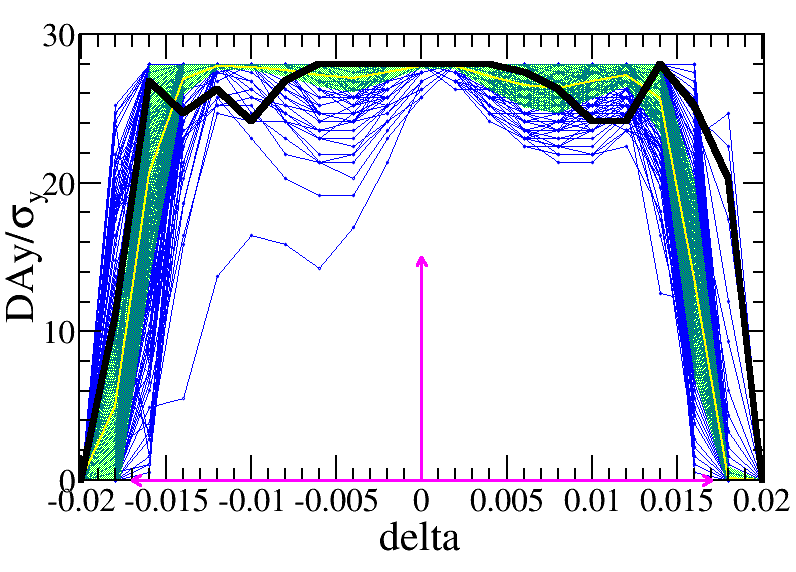 IR=100mm
The DA of 270 error seeds with errors (IR=100mm) satisfy the on-axis injection requirements.
15
Summary and to do list
The imperfection correction for the high luminosity lattice is on going.
 The DA of 418 lattice seeds with IR=50mm and 270 lattice seeds with  IR=100mm satisfy the on-axis injection requirements.
 Optimize the correction strategy to achieve finer tuning of optics. 
  Include more types of imperfections.
16
Thank you for your attention
E-mail:
wangbin@ihep.ac.cn